Rediscovering the Dew Point
Milton MA
October 24, 2015
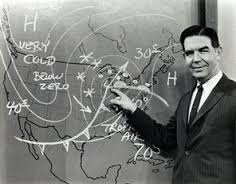 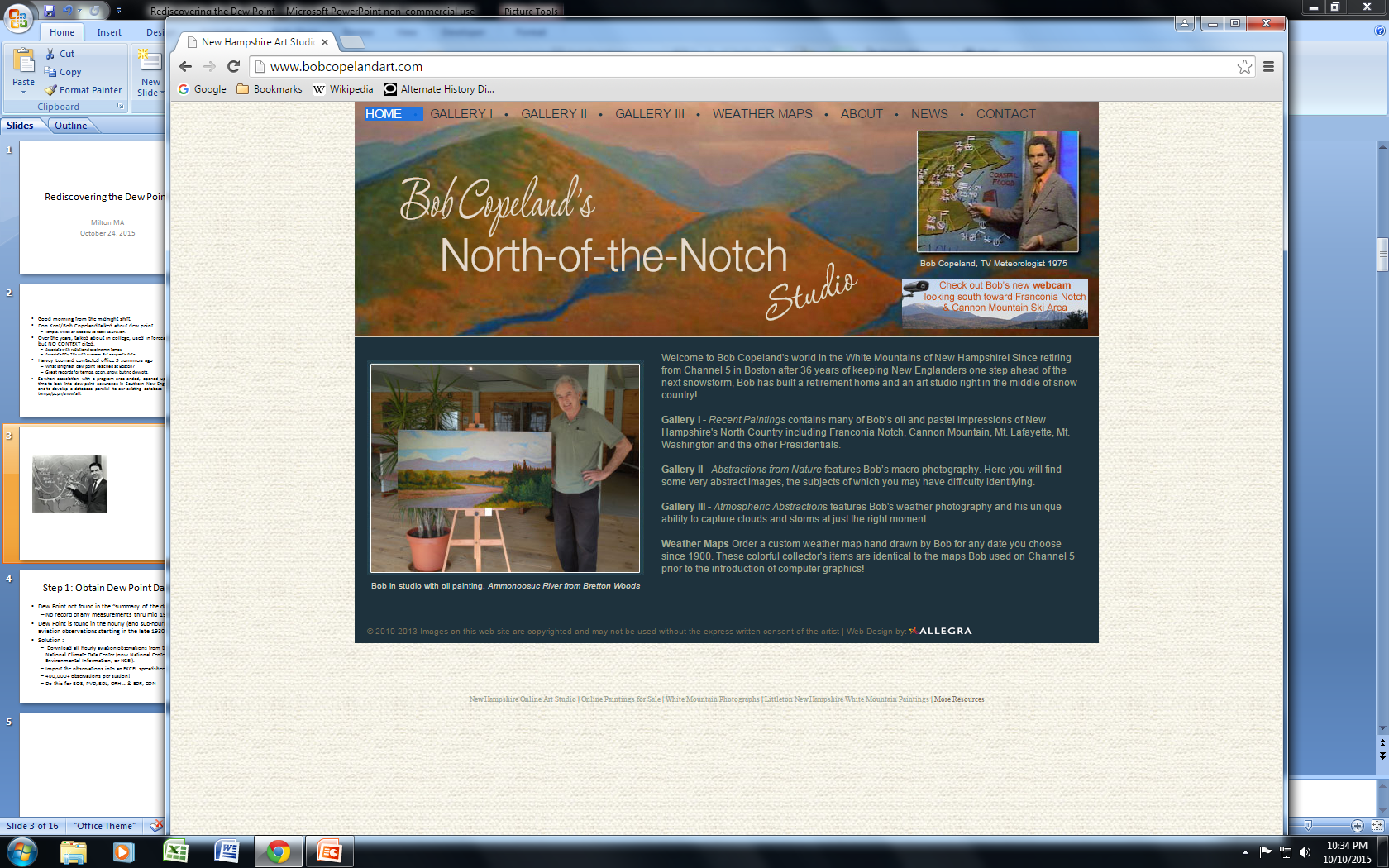 Don Kent – WBZ, Channel 4
Bob Copeland – WHDH/WCVB, Channel 5
Dew Point :  The temperature to which the air would have to cool in order to reach saturation.
The temperature to which a given air parcel must be cooled at constant pressure and constant water vapor content in order for saturation to occur. 	(AMS Meteorology Glossary)
Project Objectives
Create a Database of Dew Point Averages and Extremes for each Day of the Year. 
Use six long-term climate sites in Southern and Central New England.

Make this information available to all.
Step 1: Get Data at Climate Data Onlineww7.ncdc.noaa.gov/CDO/dataproduct/
…and Import Data into EXCEL
Six major climate sites in	 Southern New England: 
Boston, Worcester, Warwick,
Windsor Locks, Bridgeport, Concord NH.
For each site, there are well over
400,000 observations from the
late 1930’s to 2014
Step 2 : Quality Control / Assurance
Data problems :
Human mismeasurements
Broken equipment
“Dirty mirror”
Solution: Write program within EXCEL
Look for large hourly jumps in the dew point value
Outlier long-term high & low values for Calendar Day
Compare outlier events with dew points at surrounding sites
Erroneous DataWorcester MA  May 9, 2000
Erroneous DataWorcester MA  May 9, 2000
Step 3 : Statistics to be Used
Temperature
Daily High and Low
Calculate Average
Long Term Values
Record High and Low
Long Term Daily Average
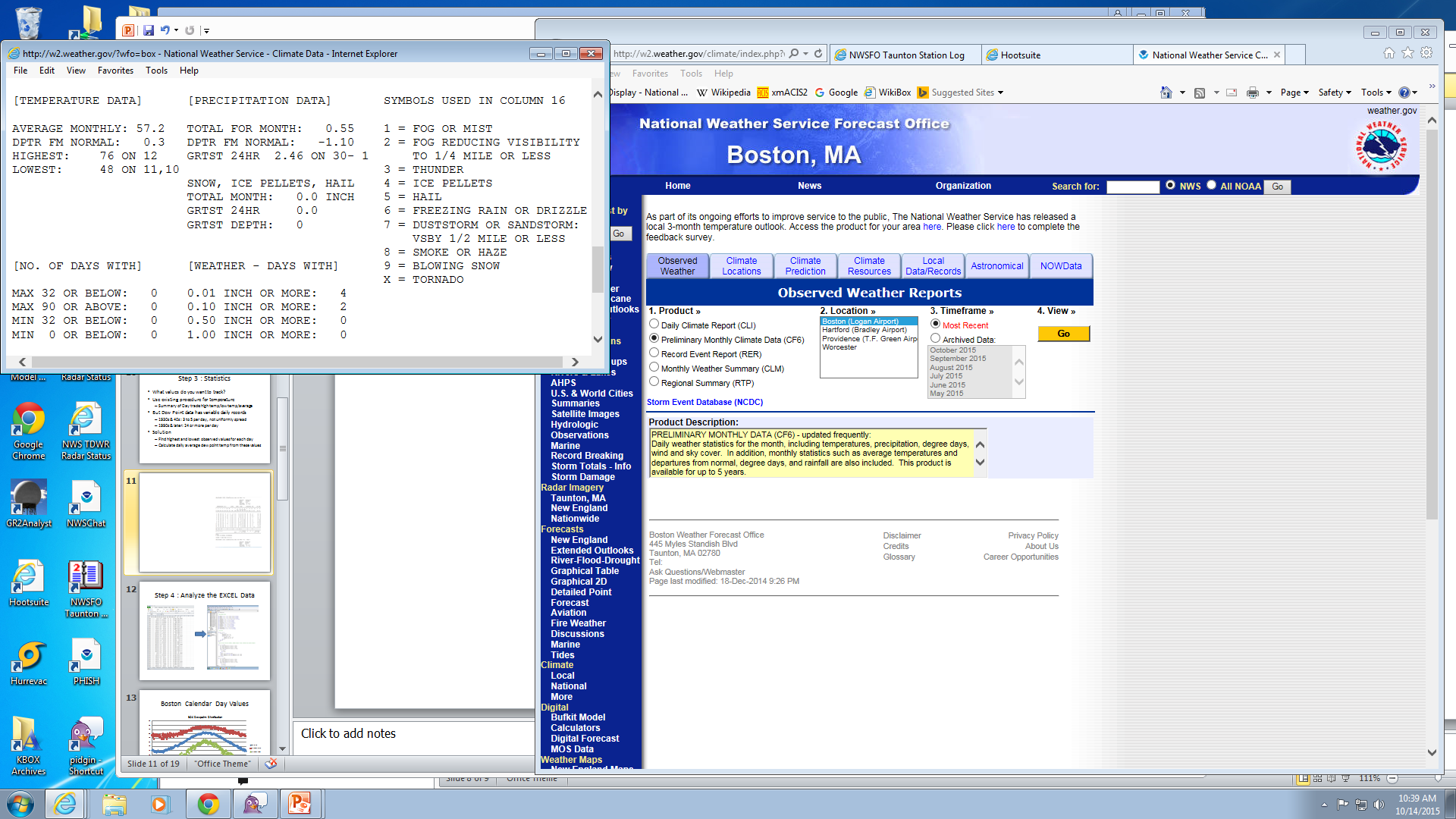 Step 3 : Statistics to be Used
Dew Point
Daily High and Low
Calculate Daily Average






Long Term Values for each Calendar Day
Extreme High and Low
Long Term Daily Average
Step 4 : Analyze the EXCEL Data
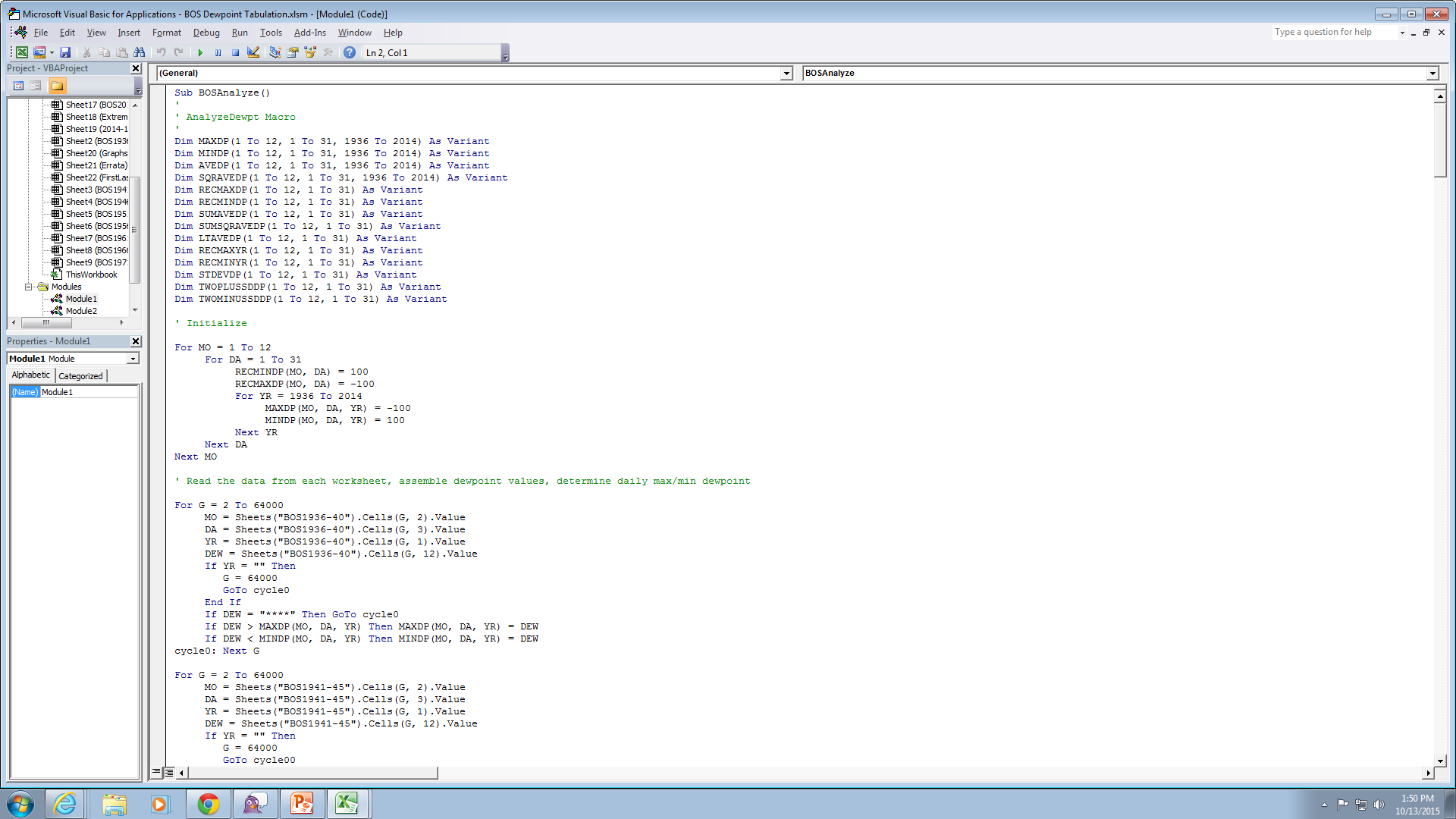 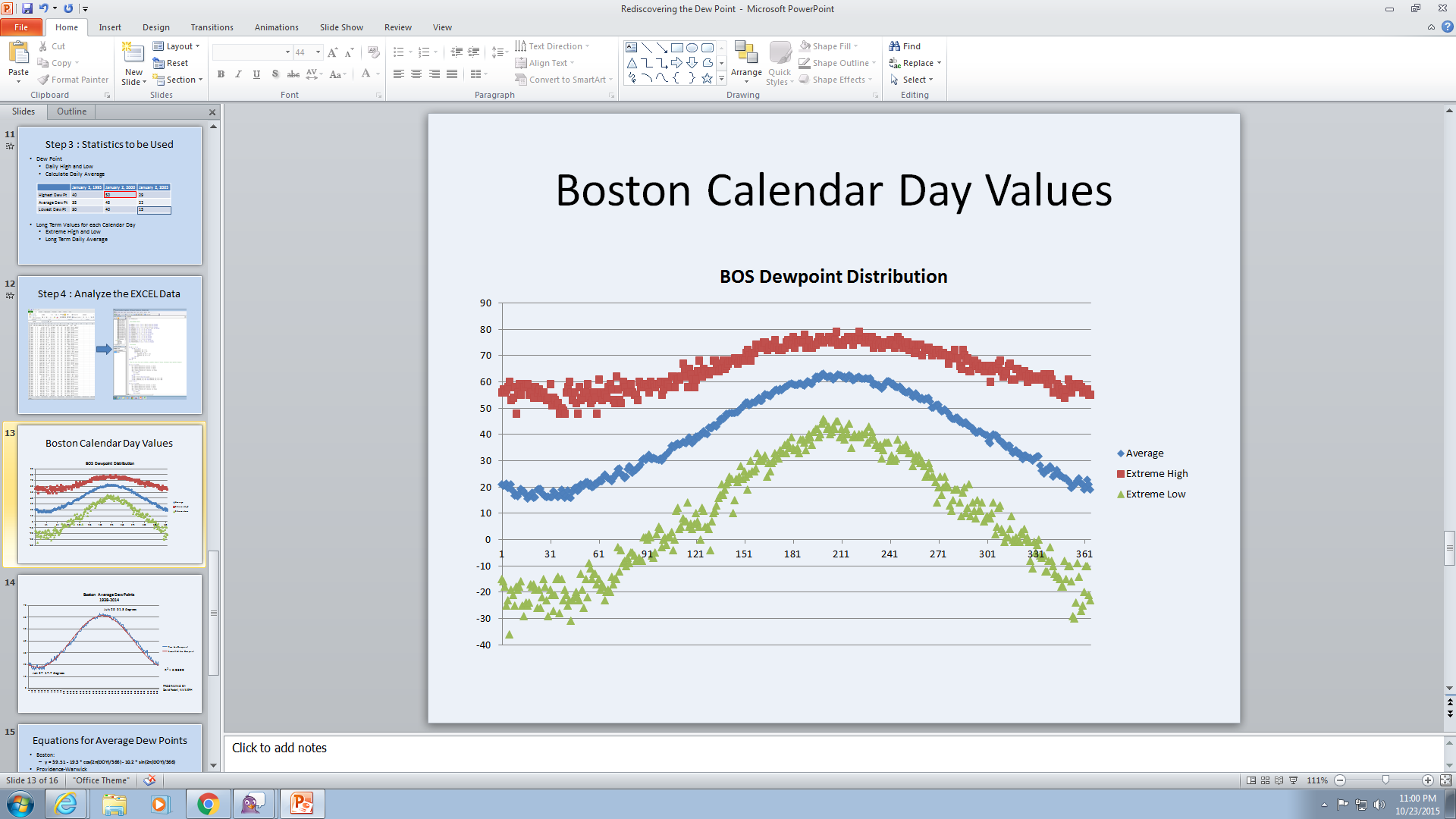 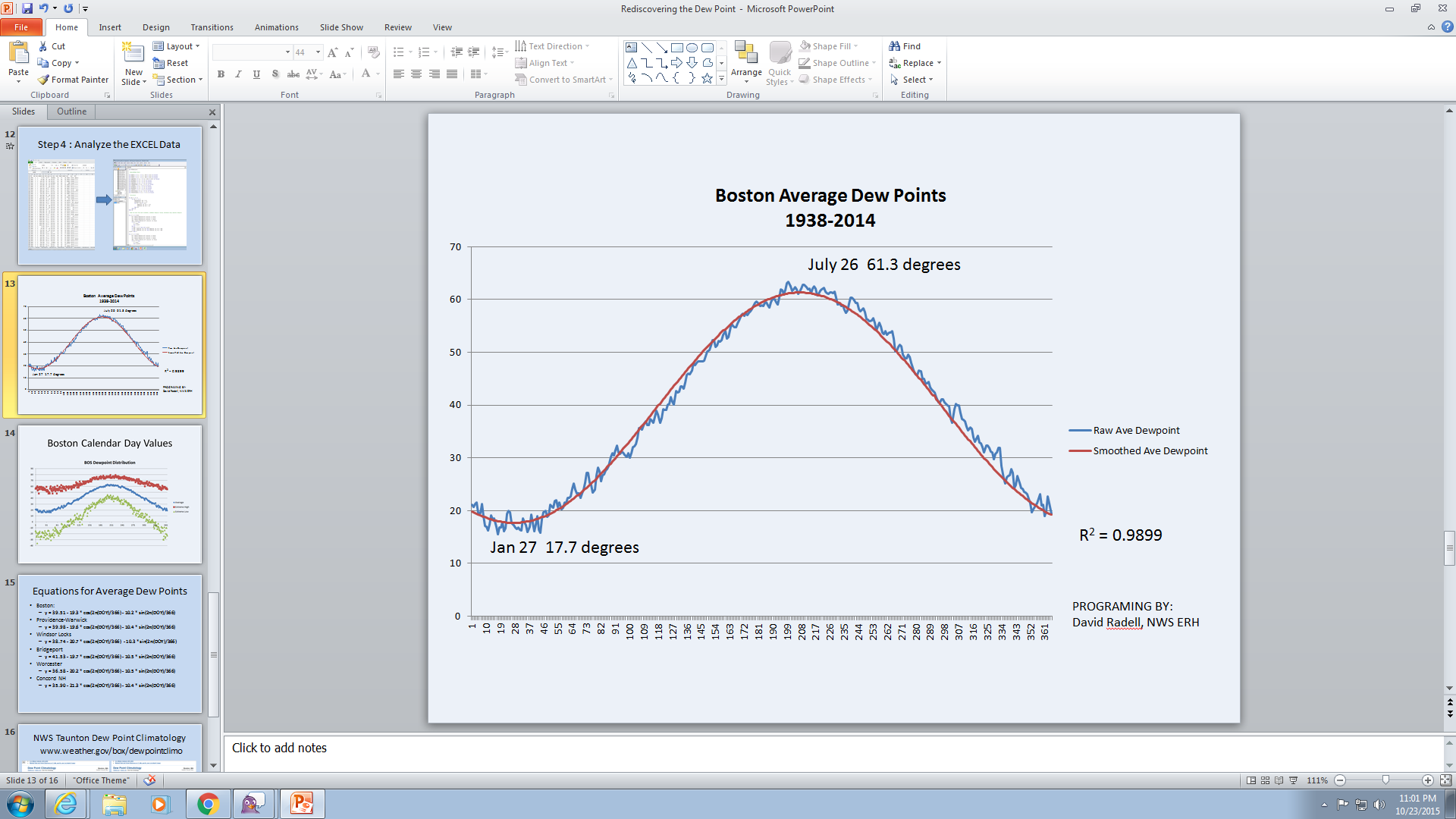 Equations for Average Dew Points
Boston: 
y = 39.51 - 19.3 * cos(2π(DOY)/366) - 10.2 * sin(2π(DOY)/366)
Providence-Warwick
y = 39.98 - 19.6 * cos(2π(DOY)/366) - 10.4 * sin(2π(DOY)/366)
Windsor Locks
y = 38.74 - 20.7 * cos(2π(DOY)/366)  - 10.3 * sin(2π(DOY)/366)
Bridgeport
y = 41.53 - 19.7 * cos(2π(DOY)/366) - 10.5 * sin(2π(DOY)/366)
Worcester
y = 36.58 - 20.2 * cos(2π(DOY)/366) - 10.5 * sin(2π(DOY)/366)
Concord NH
y = 35.90 - 21.3 * cos(2π(DOY)/366) - 10.4 * sin(2π(DOY)/366)
NWS Taunton Dew Point Climatology
www.weather.gov/box/dewpointclimo
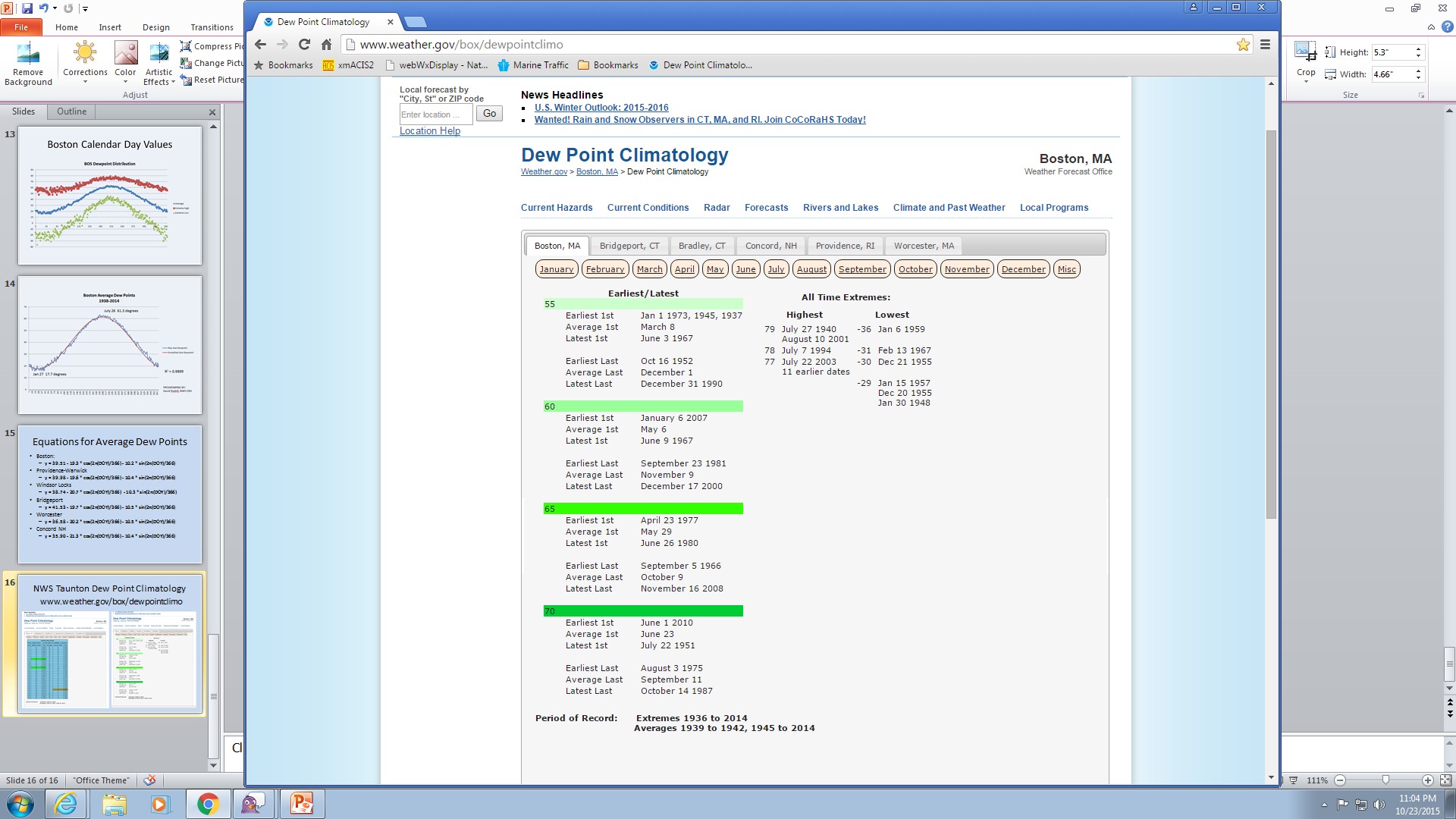 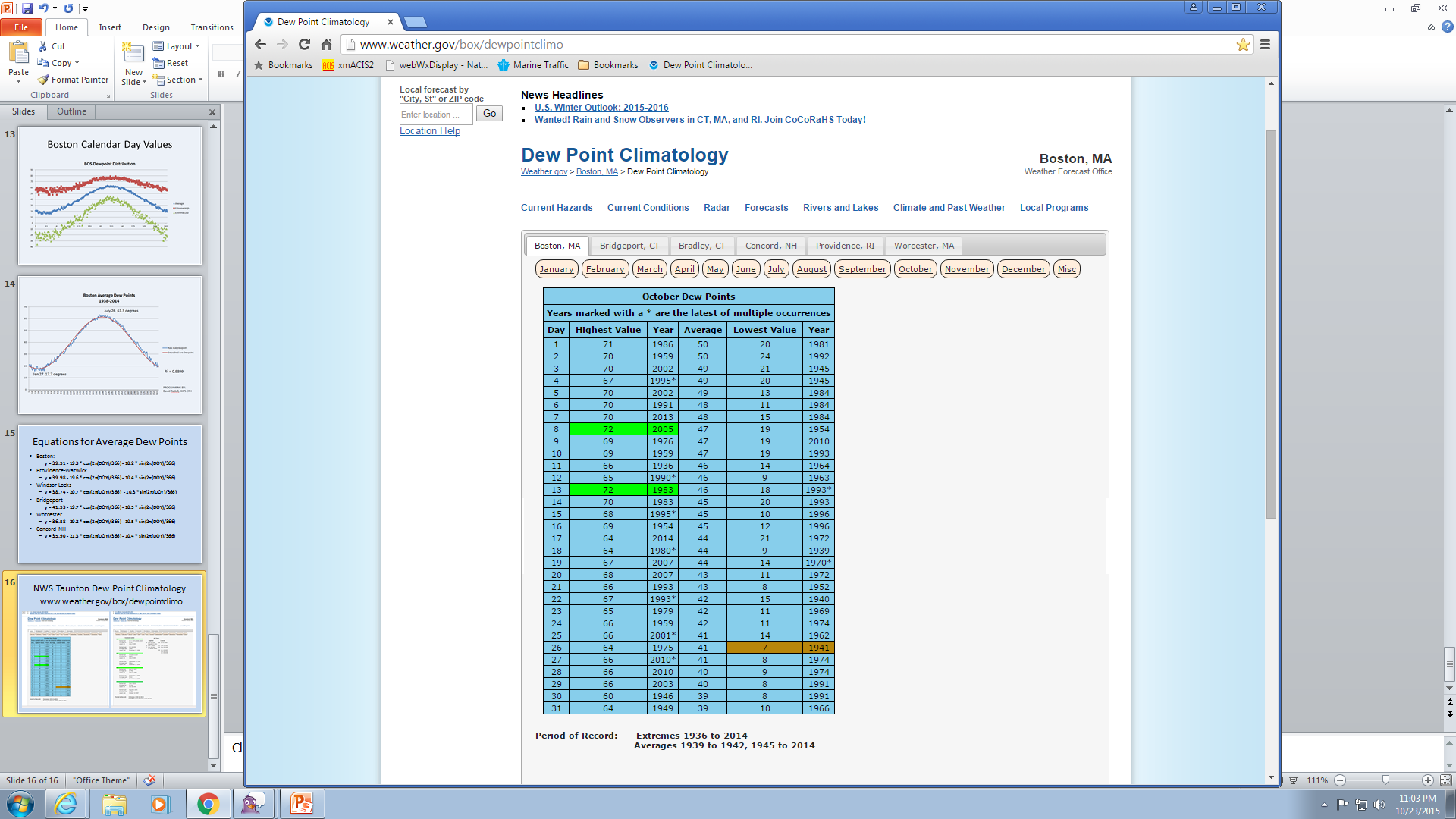